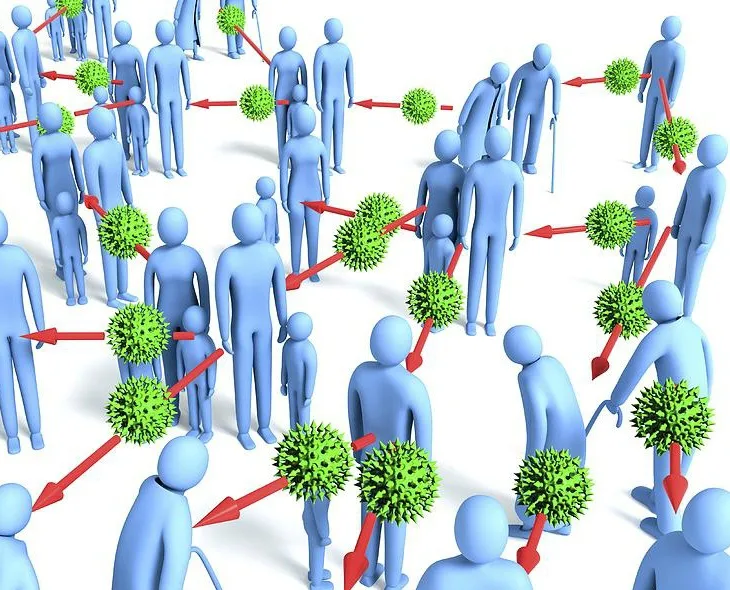 Профилактика 
актуальных социально
 значимых инфекций
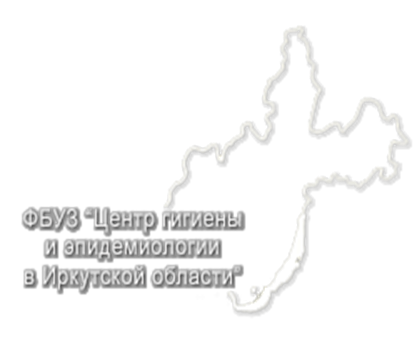 Подготовлено специалистами ФБУЗ «Центр гигиены и эпидемиологии в Иркутской области»
Что такое социально значимые инфекции
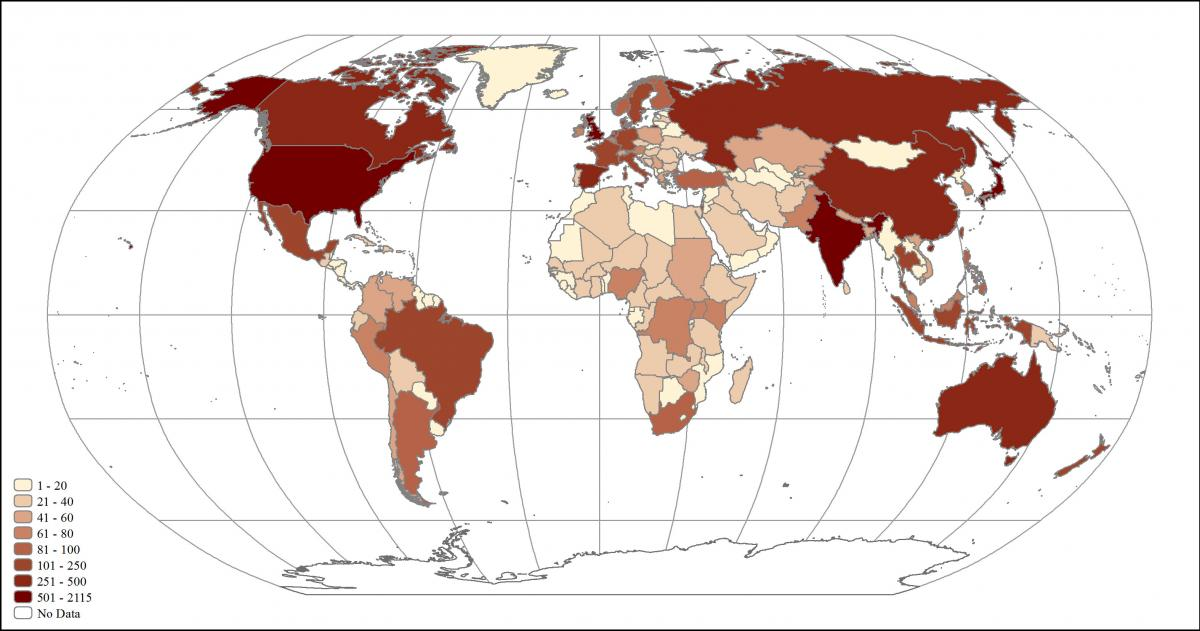 Социально значимые инфекции - это 
заболевания, возникновение и (или) 
распространение которых в значительной 
степени зависит от социально-экономических
условий, приносящие ущерб обществу
и требующие социальной защиты человека.
1
Основной признак и одновременно 
ключевая проблема социально 
значимых инфекций –
способность к широкому 
распространению (массовость).
2
Какие инфекции относятся к социально значимым?
Инфекции передаваемые половым путём (ИППП)
Туберкулёз
1
2
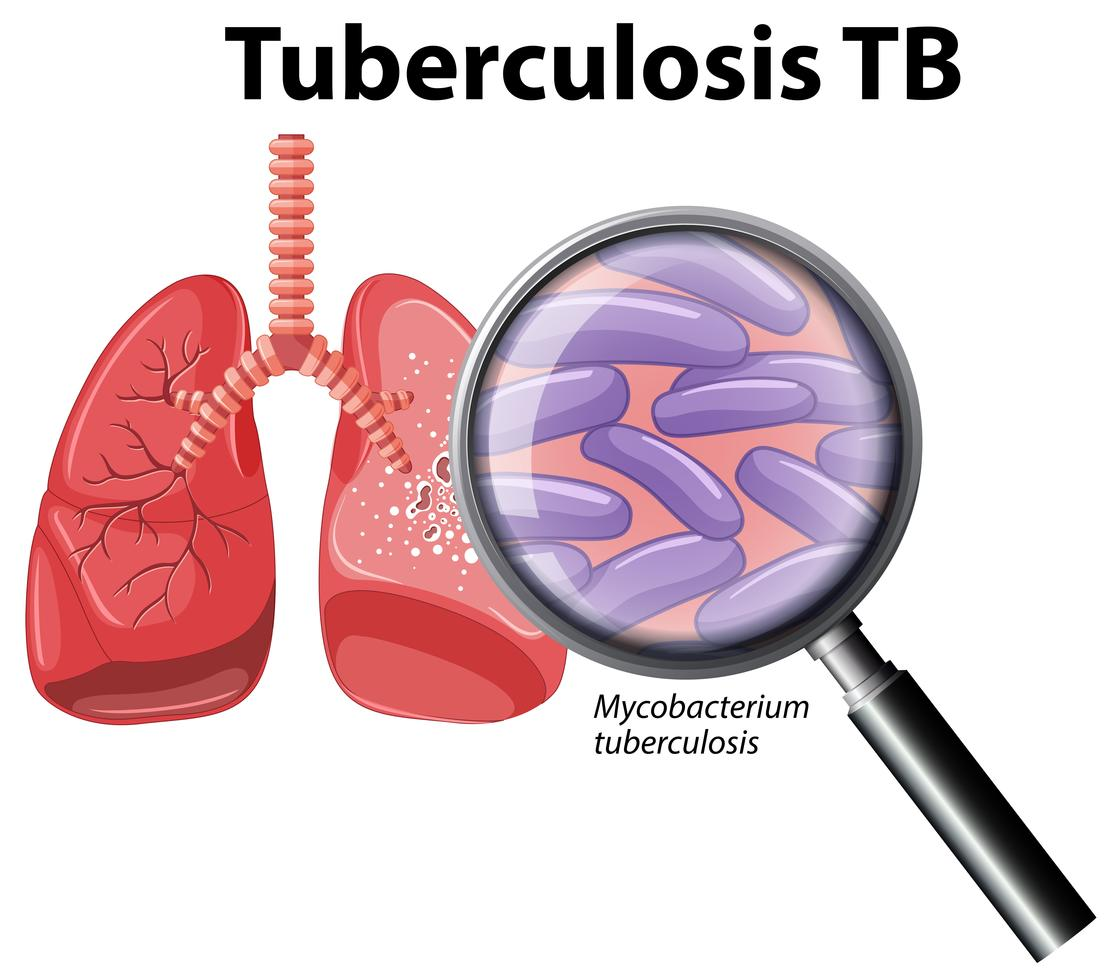 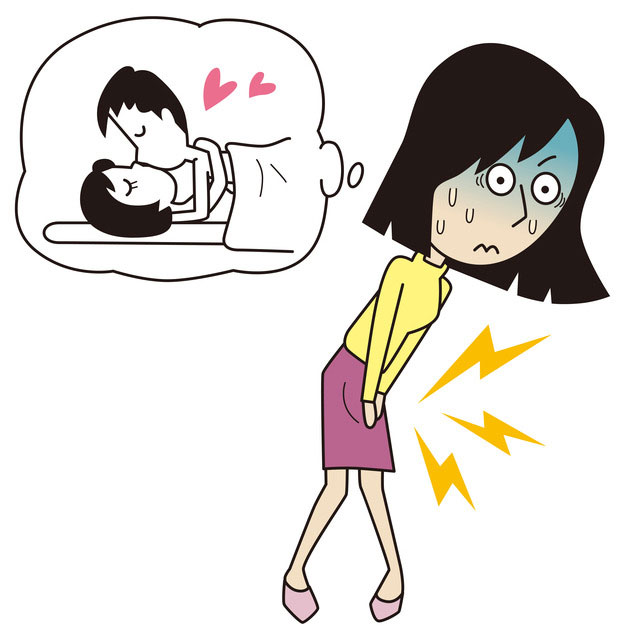 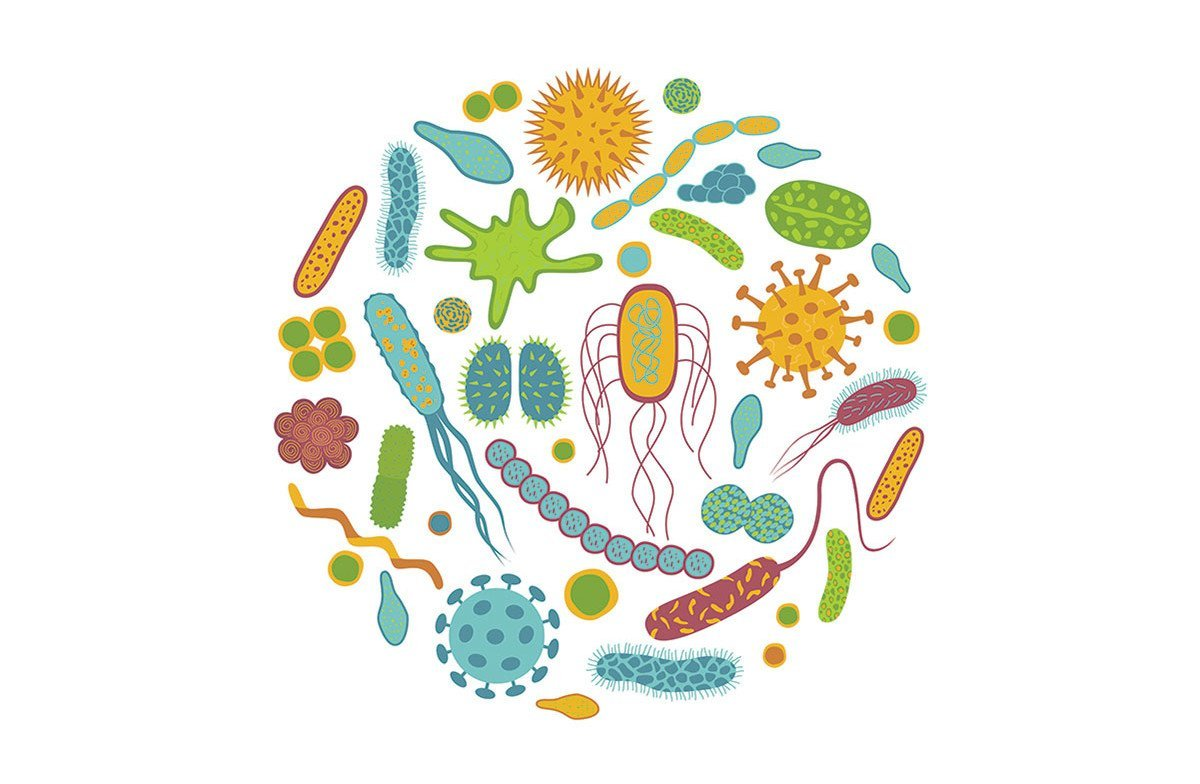 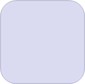 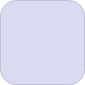 Вирусные гепатиты B, D, C
3
ВИЧ-инфекция!
4
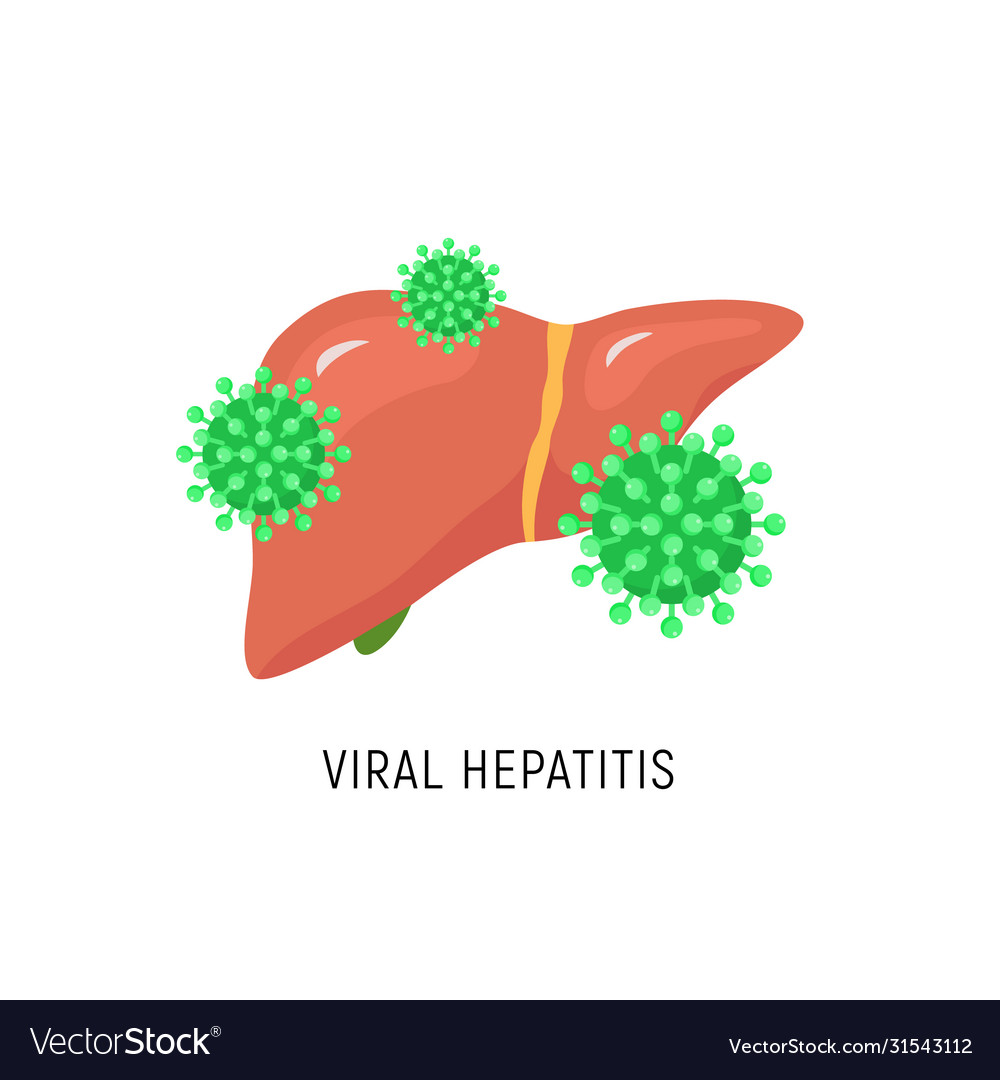 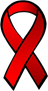 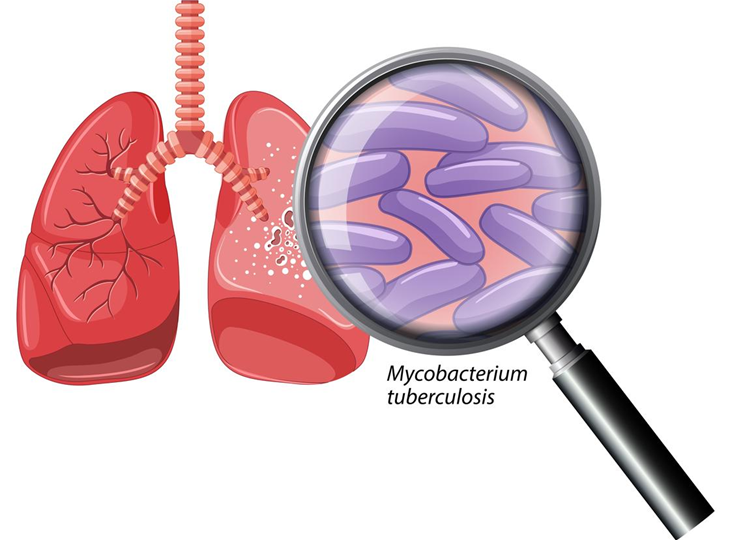 Туберкулёз и его профилактика
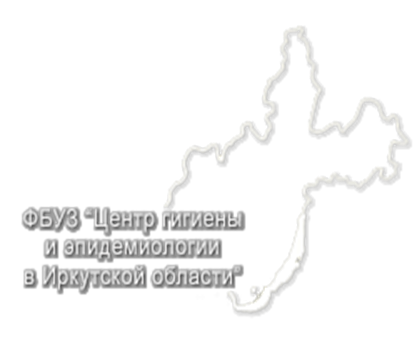 Подготовлено специалистами ФБУЗ «Центр гигиены и эпидемиологии в Иркутской области»
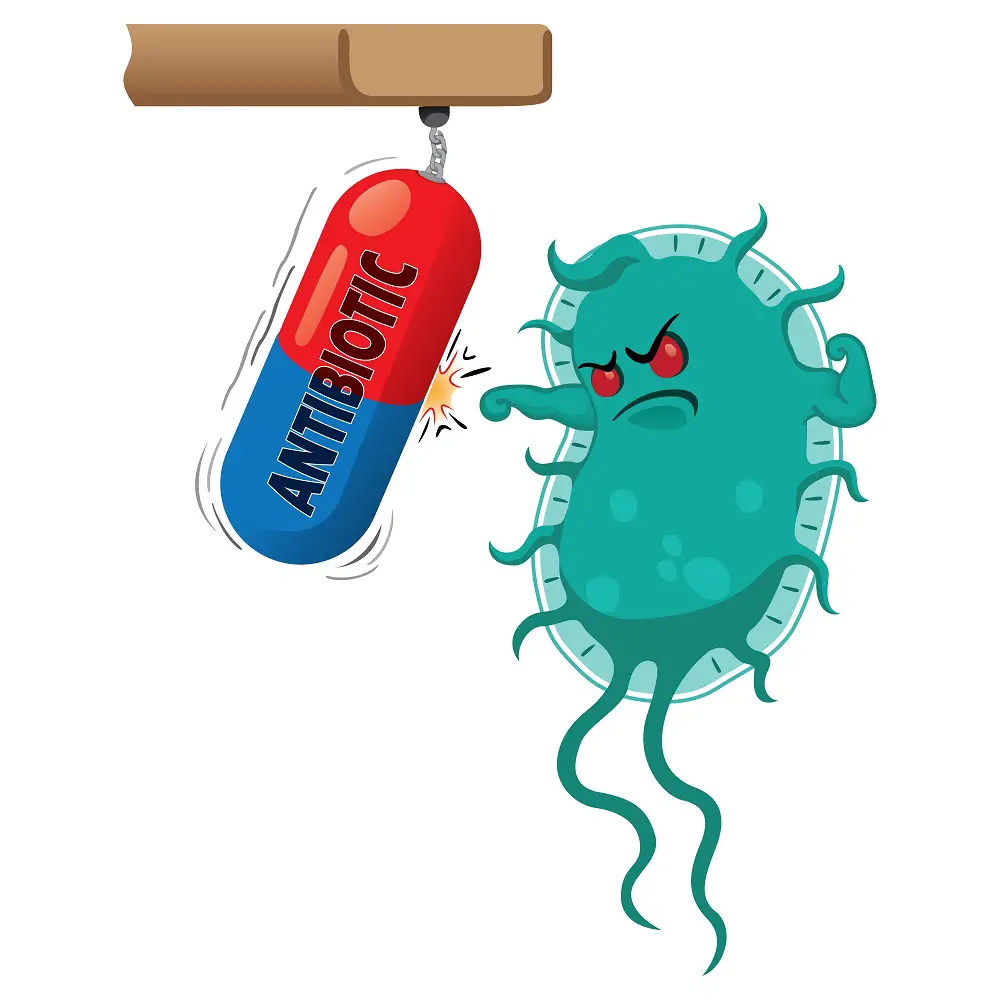 Почему туберкулёз актуален?
Туберкулез – широко распространенное в мире 
инфекционное заболевание, вызываемое 
микобактериями, которое может завершиться 
летальным исходом.
1
Туберкулёз способен поражать все органы и ткани 
человека (кроме волос и ногтей), 
чаще всего встречается туберкулёз лёгких.
2
Туберкулёз трудно поддаётся лечению! 
Лечение может длиться от 6 до 24 месяцев.
3
Бактерия туберкулёза способна длительное время
выживать на разных поверхностях.
Обычные антисептики и моющие средства не убивают
возбудителя туберкулёза.
4
Стойкость возбудителя туберкулёза
Под действием УФ-излучения 2-3 минуты
В молоке 8 месяцев
В почве до 6 месяцев
При прямом солнечном свете 1,5 часа
В воде до 5 месяцев
Микобактерия способна выживать
При рассеянном солнечном свете 1 месяц
В уличной пыли 10 дней
При кипячении 5-7 минут
На предметах более 3 месяцев
Под действием хлорсодержащих препаратов 2-3 часа
В страницах книг до 3 месяцев
Заражение туберкулёзом возможно следующими путями:
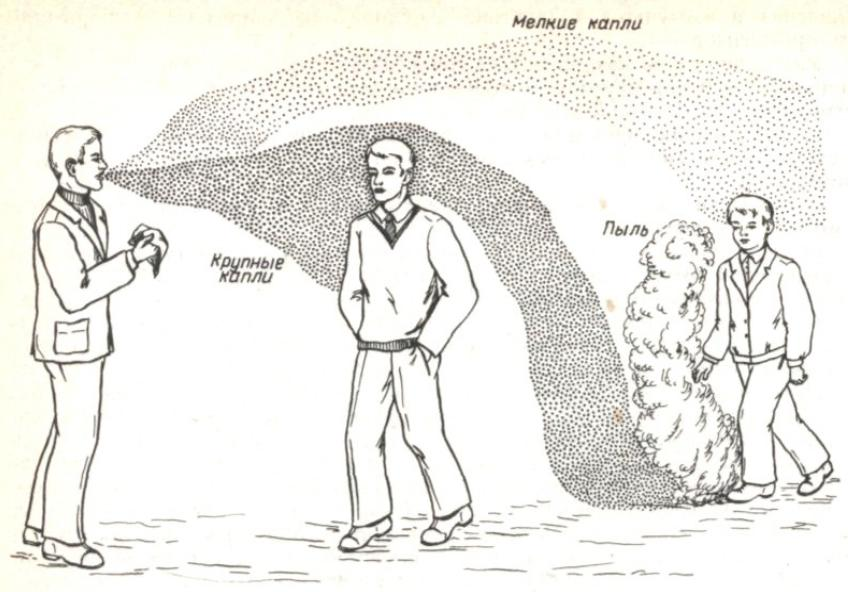 Воздушно-капельным
При вдыхании капелек мокроты или слюны, содержащей микобактерии, во время кашля больного.
Воздушно-пылевым
При вдыхании пыли после высыхания мокроты, содержащей микобактерии.
Заражение туберкулёзом возможно пищевым путём:
Источником может быть человек
Источником могут быть животные
При употреблении продукции, полученной от зараженных домашних животных (молоко, молочные продукты, сыр, яйца, мясо).
Молоко является основным продуктом, несущим угрозу, поскольку яйца и мясо чаще всего подвергаются термообработке.
При употреблении готовых продуктов, загрязненных инфицированной мокротой.
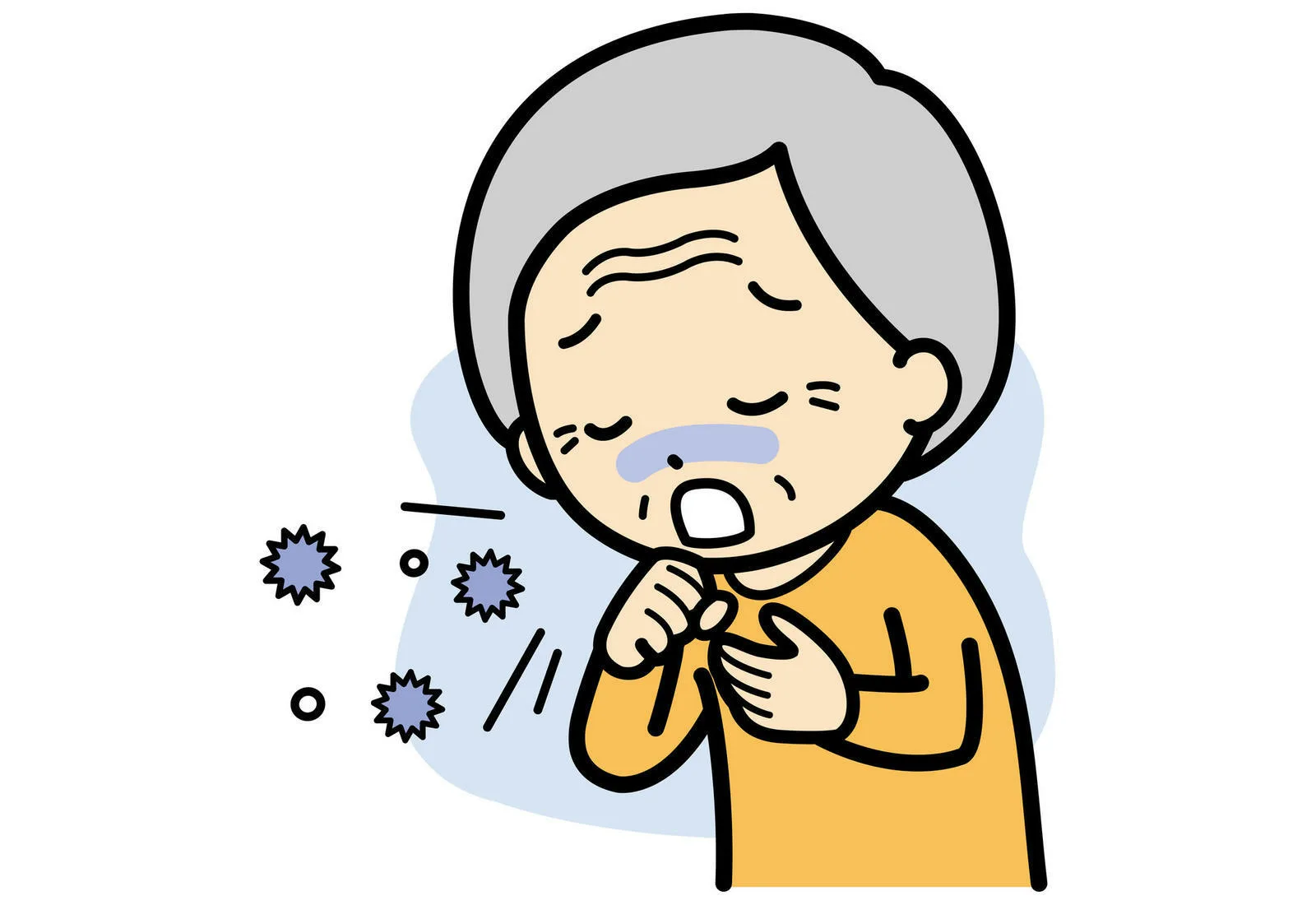 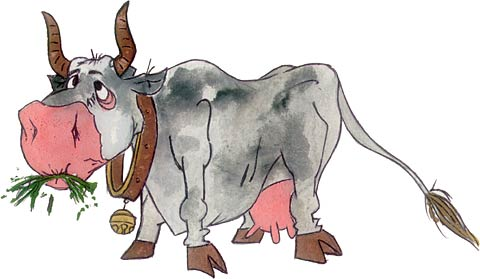 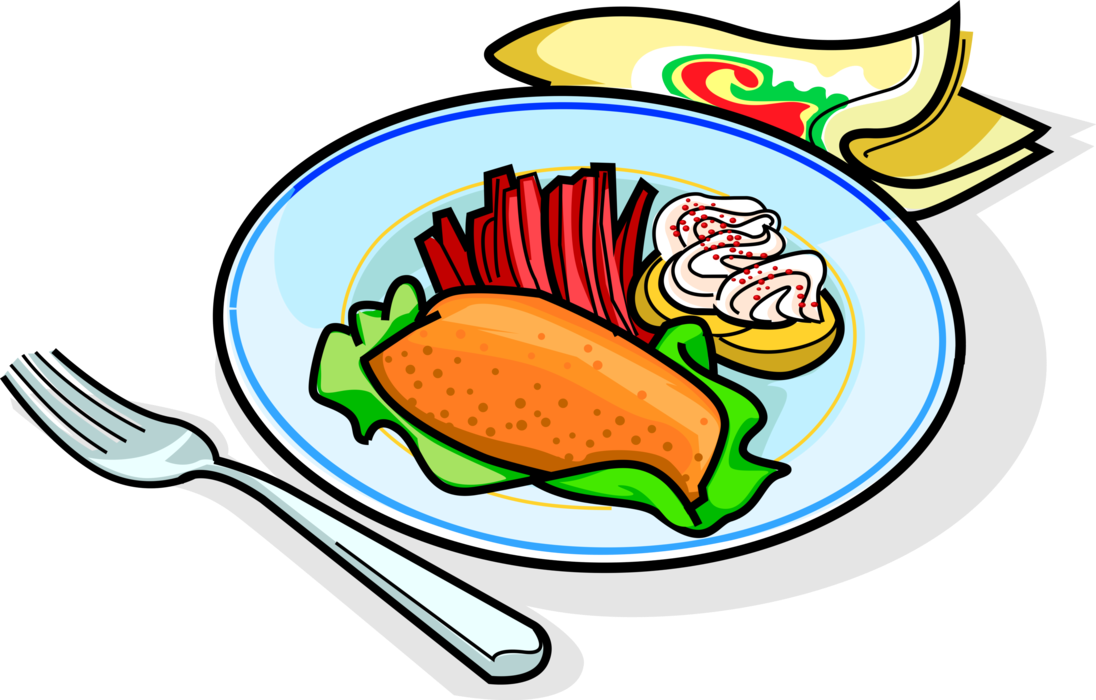 Самый редкий вид заражения туберкулёзом, тем не менее 
передача инфекции от матери к плоду возможна
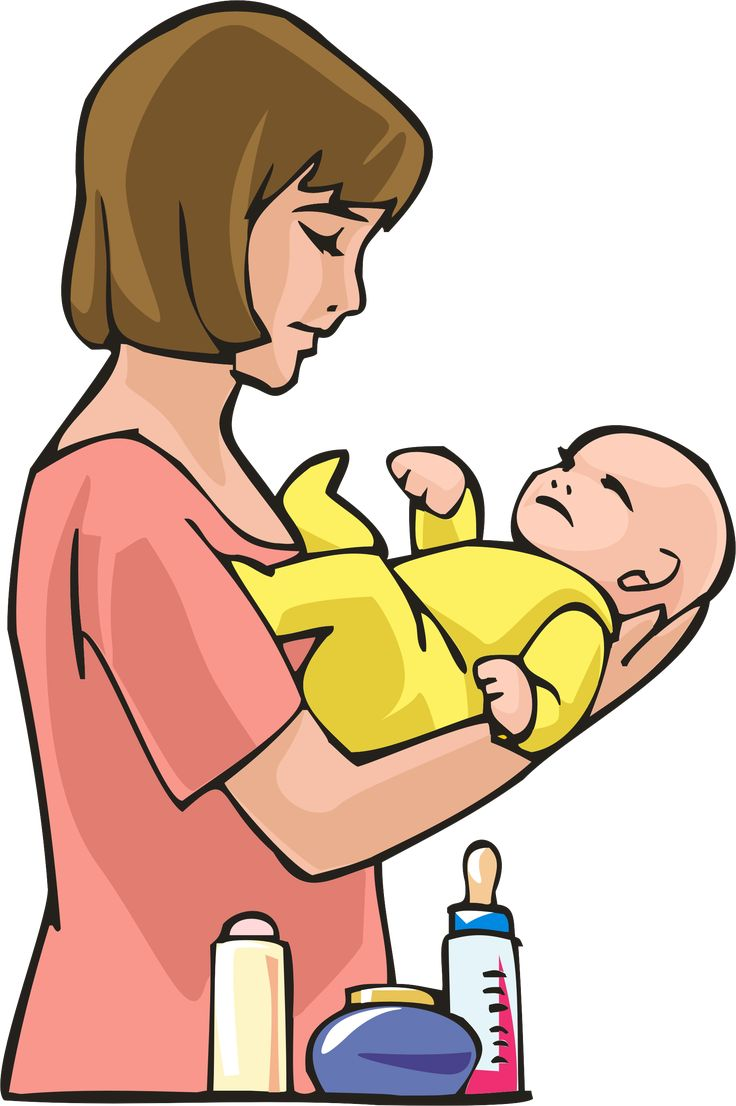 Вертикальный путь передачи
Заражение плода микобактерией может произойти во время болезни матери из-за распространения микобактерий по сосудам к плоду.
Профилактика туберкулёза – сильный иммунитет
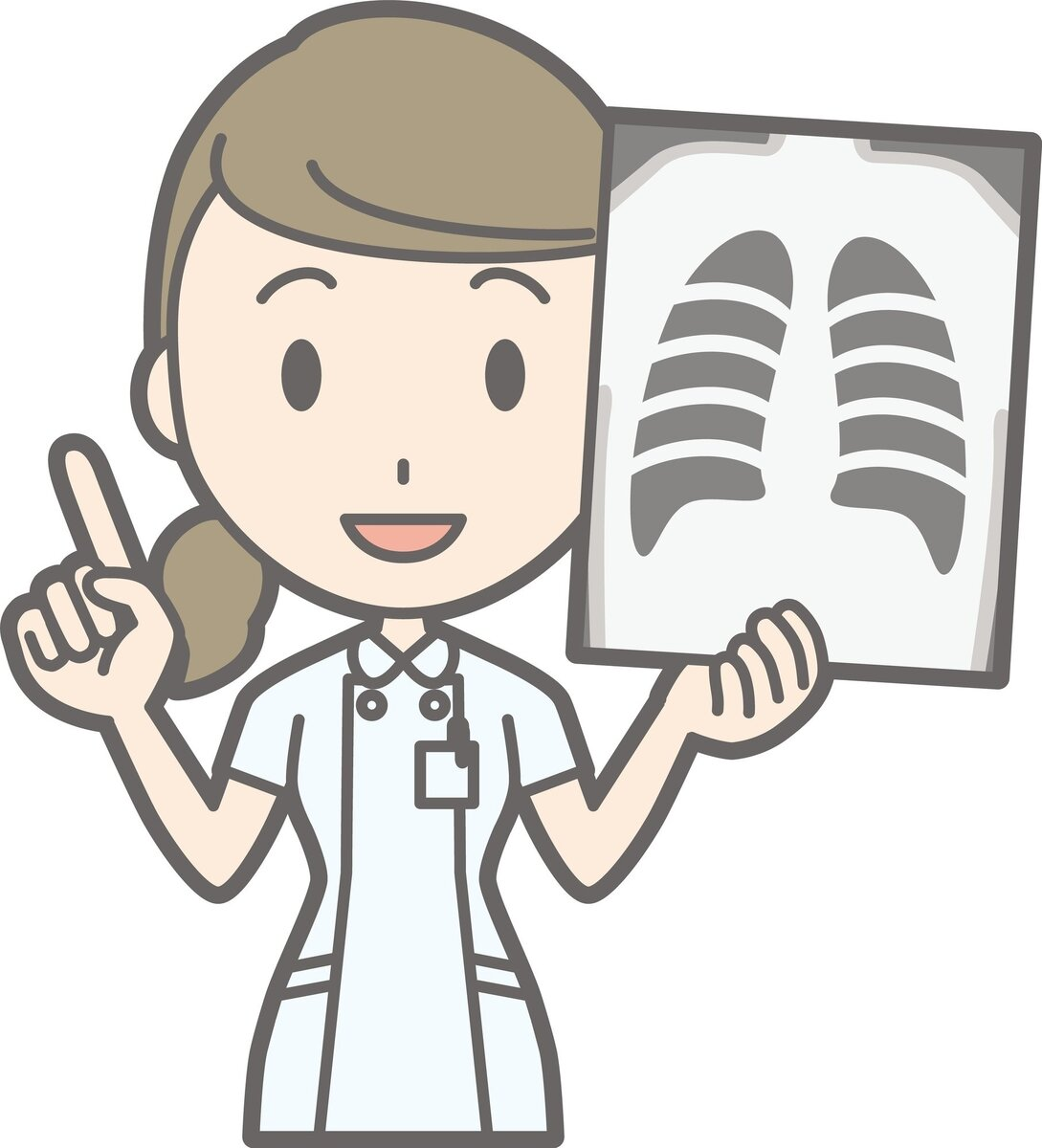 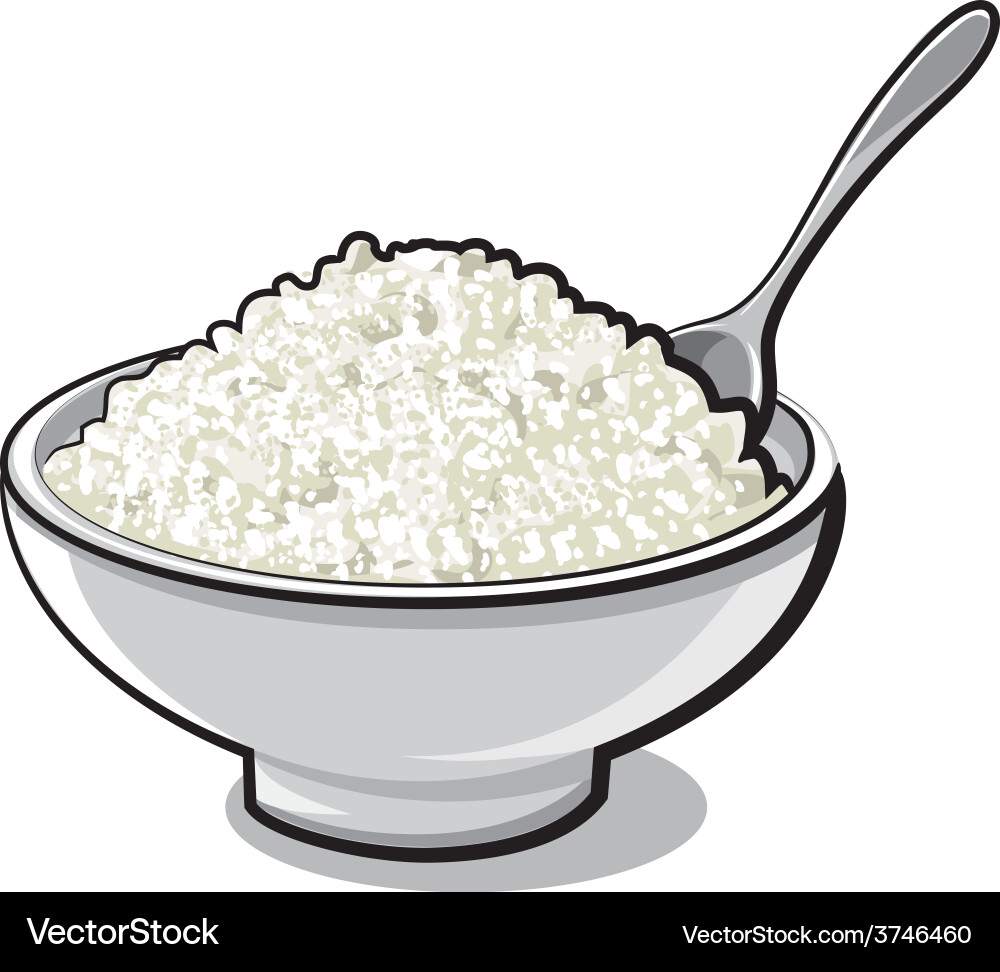 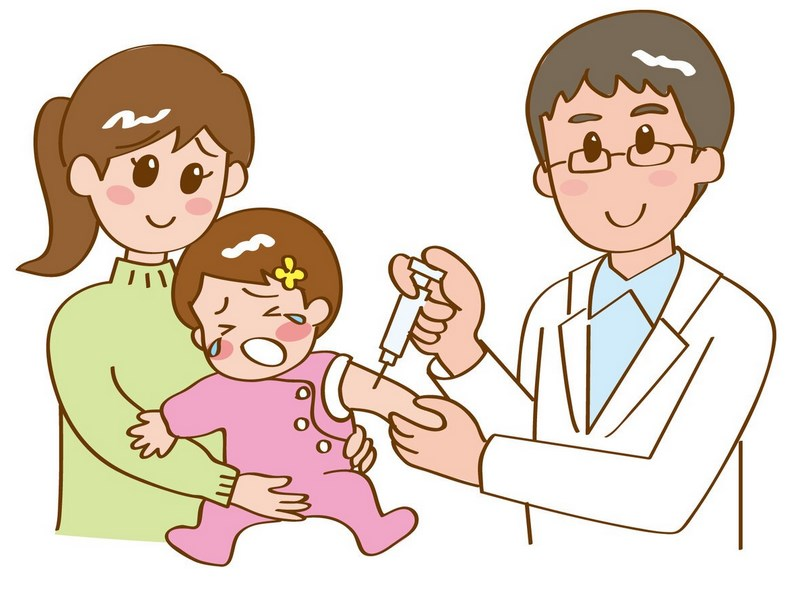 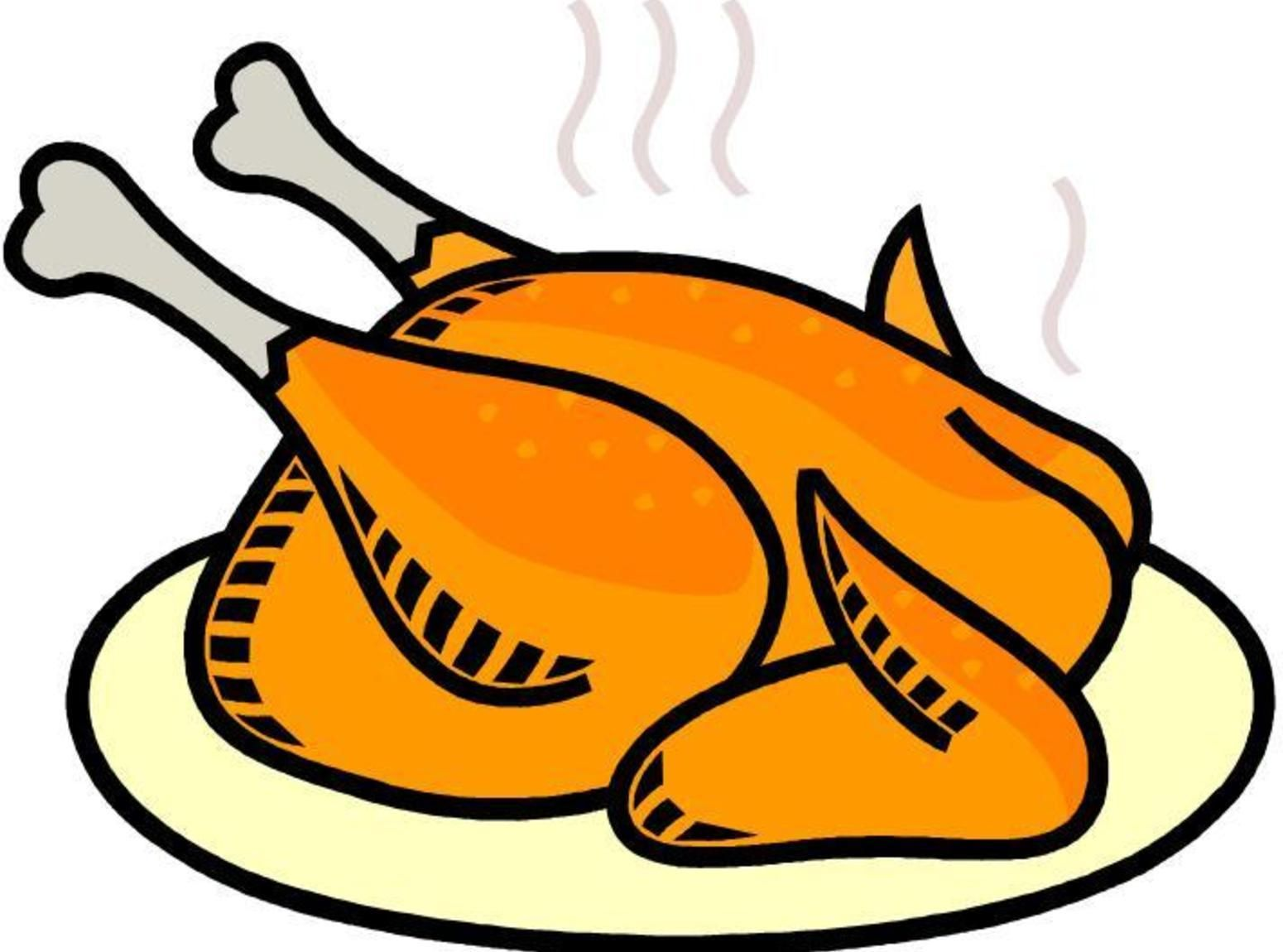 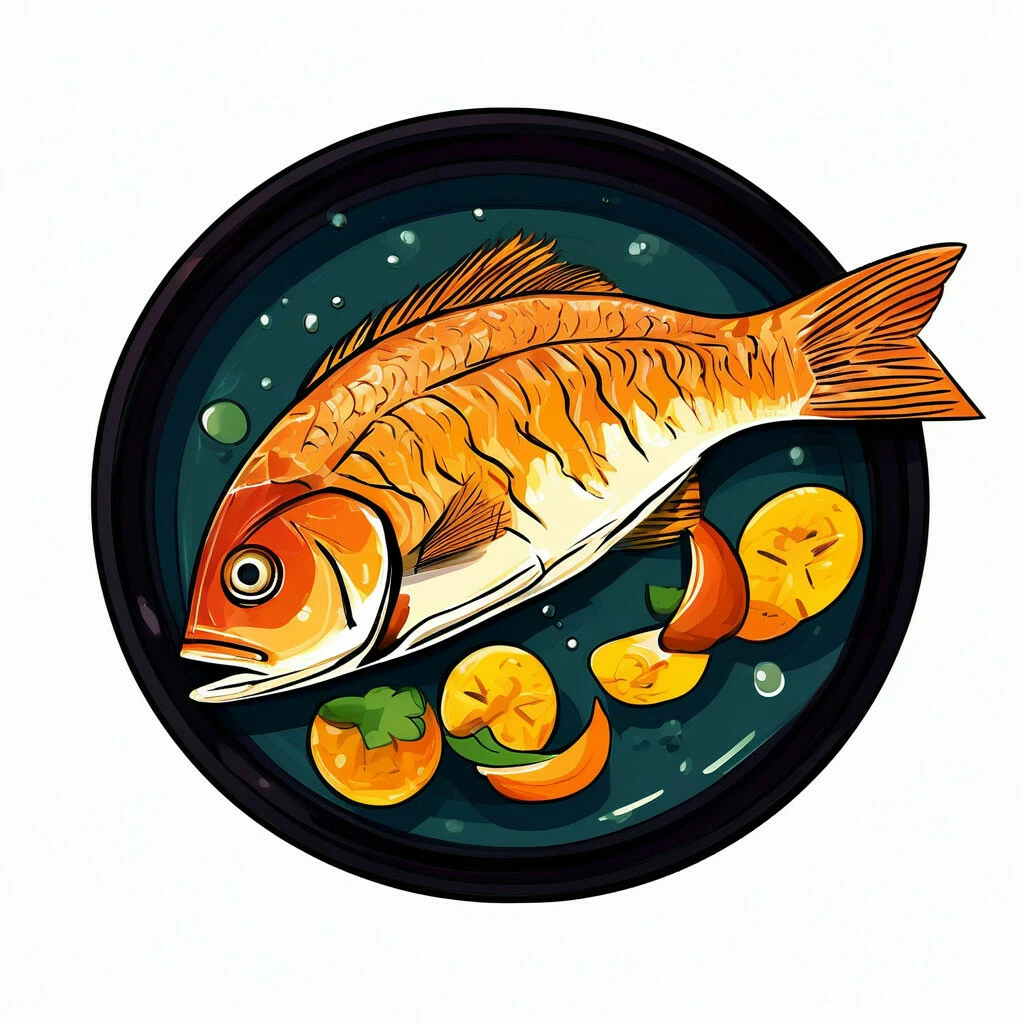 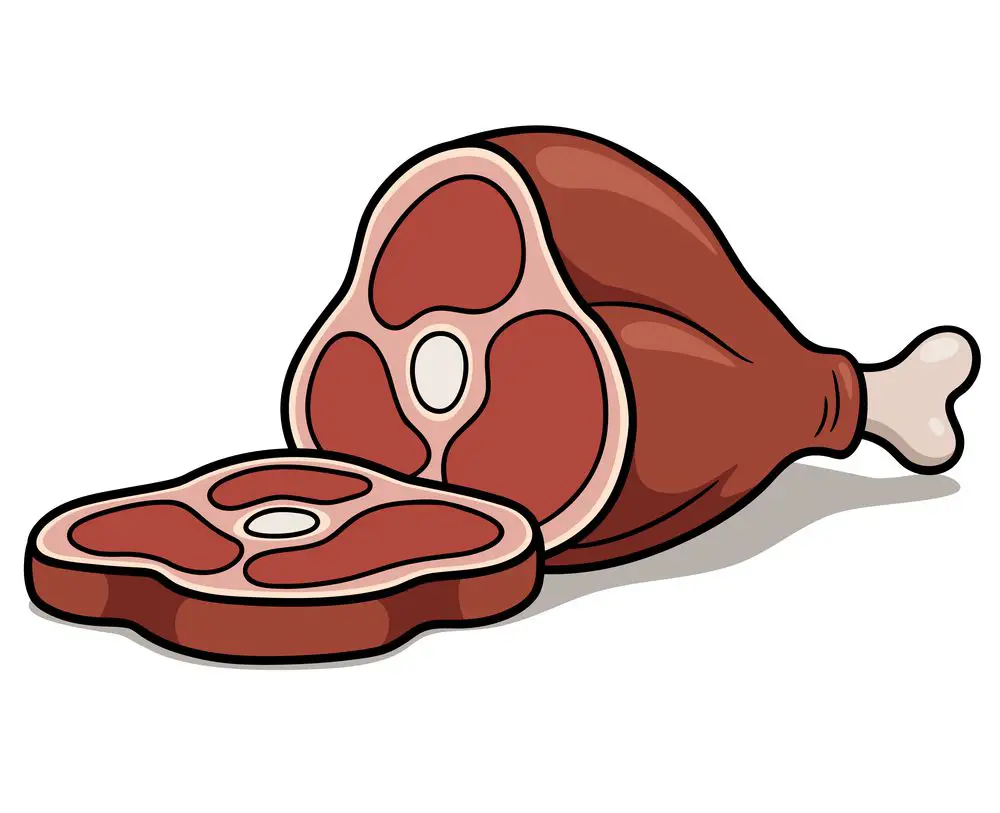 Вакцинация
Ранняя диагностика заражения
Здоровый образ жизни
Ежегодное проведение детям до 8 лет пробы Манту, с 8 лет – Диаскинтест.
Детям с 15 лет и взрослым – ежегодное флюорографическое исследование лёгких.
Прививка БЦЖ, БЦЖ-М (на 3-7 день жизни) и ревакцинация 
при «-» пробе Манту в 6-7 лет позволяют познакомить организм с возбудителем туберкулёза для выработки иммунитета.
ЗОЖ и достаточное количество белка в питании являются залогом иммунитета.
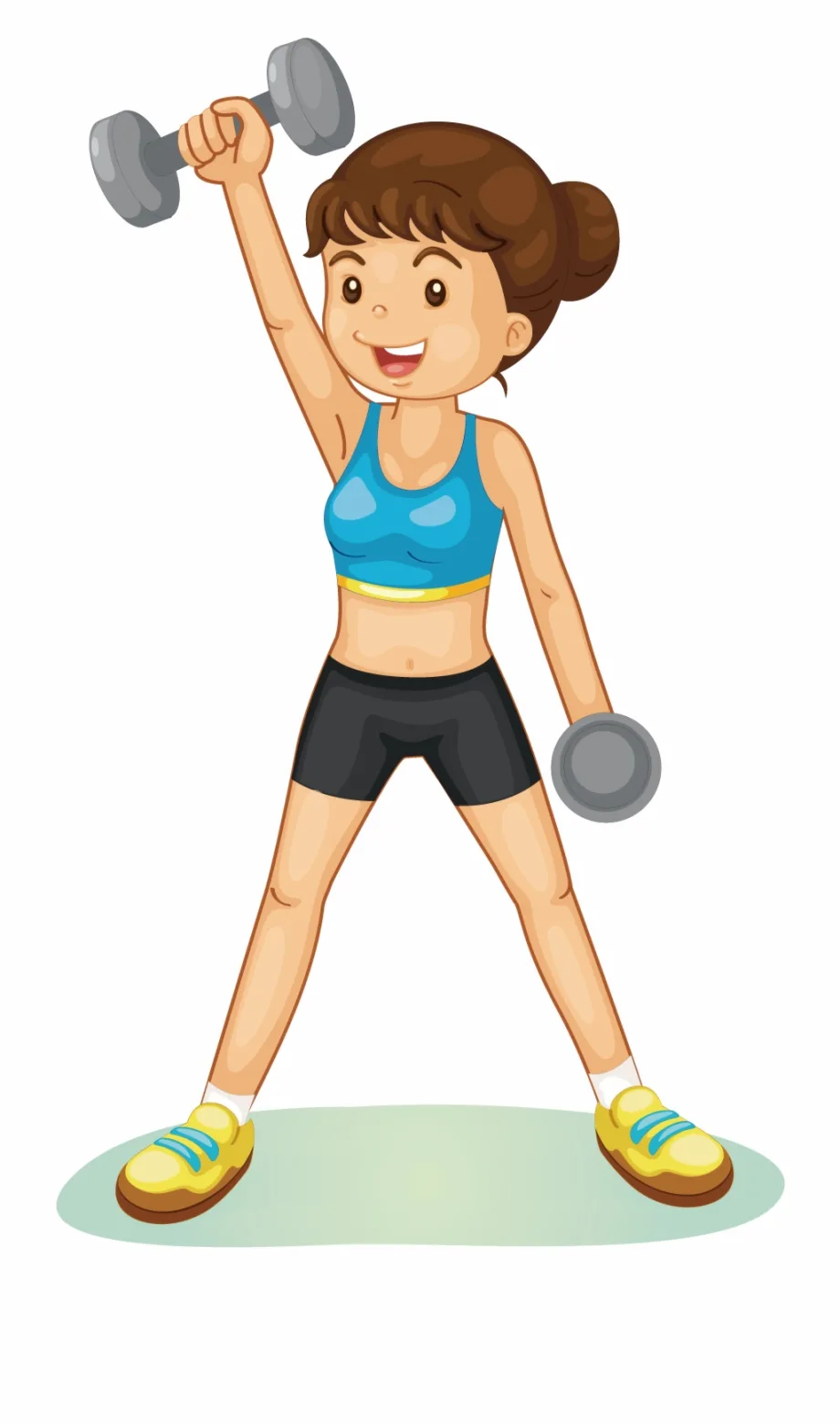 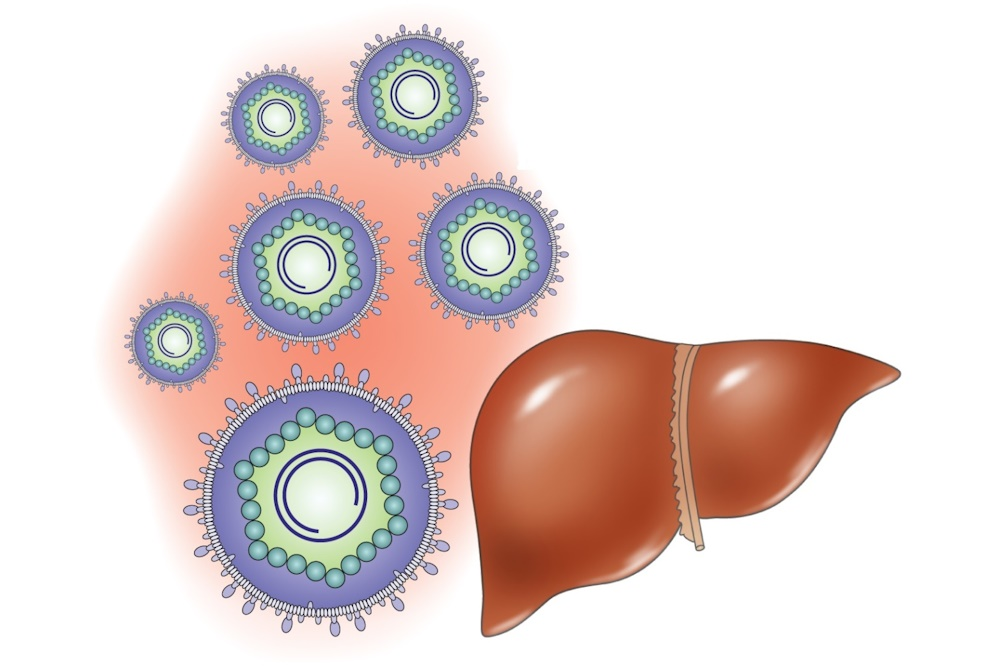 Вирусные гепатиты B, D, C. Профилактика.
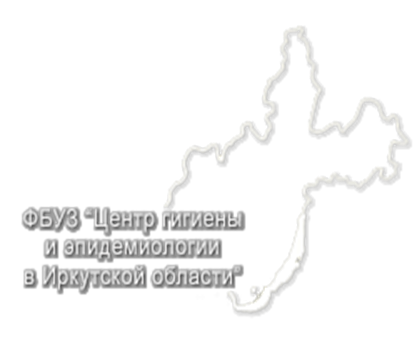 Подготовлено специалистами ФБУЗ «Центр гигиены и эпидемиологии в Иркутской области»
Почему вирусные гепатиты актуальны?
Вирусный гепатит – воспаление тканей печени, 
вызываемое гепатотропными вирусами.
1
Цирроз
Гепатоцеллюлярная карцинома
Норма
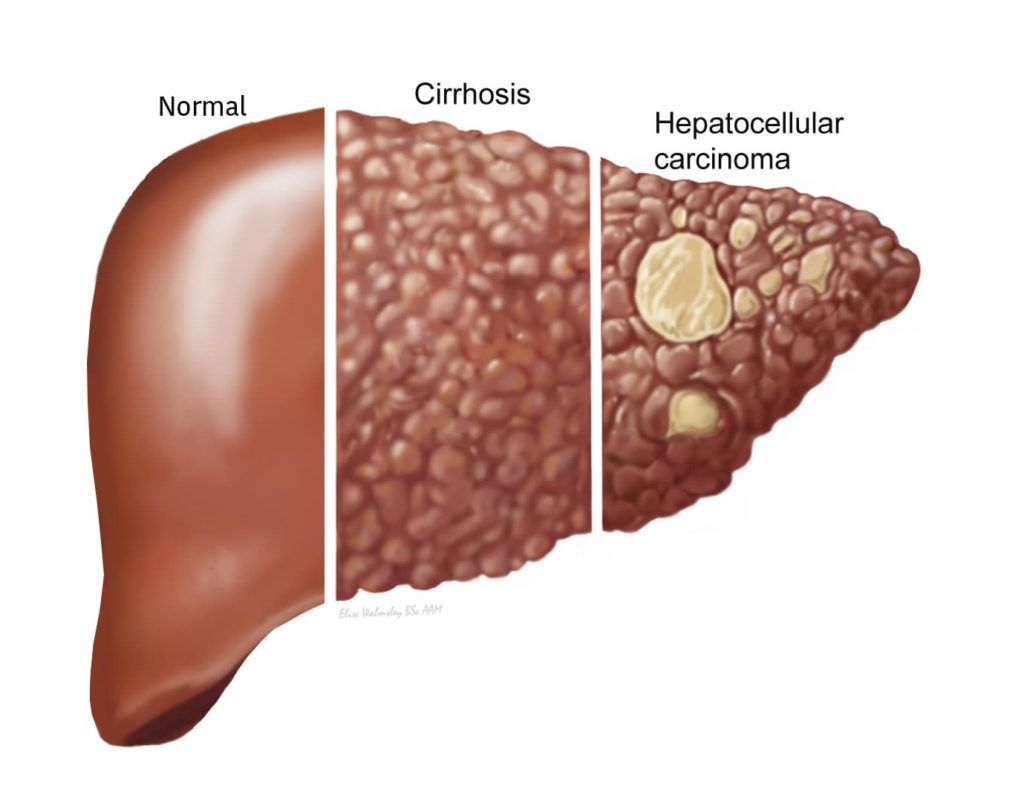 2
Вирусные гепатиты могут протекать 
- в острой форме; 
- в хронической форме.
Последствия вирусных гепатитов: 
печеночная недостаточность;
цирроз печени;
рак печени (гепатоцеллюлярная карцинома);
летальный исход.
3
Особенности вирусных гепатитов
Гепатит В
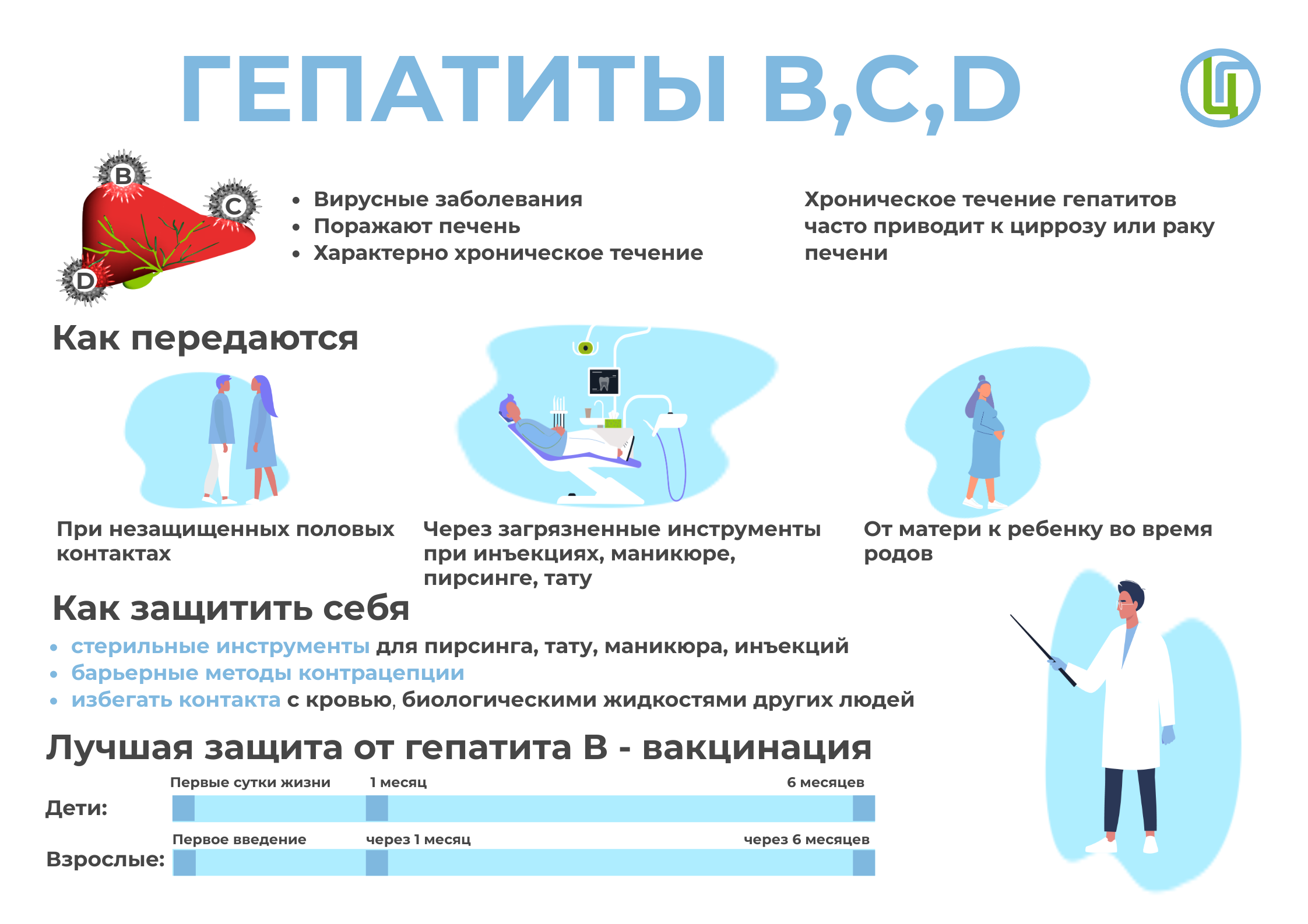 Вирус гепатита В обладает высокой заражающей способностью, поэтому вероятность заражения в случае контакта высокая.
Гепатит D
Гепатит С
Вирус гепатита D не способен самостоятельно вызвать заболевание, может существовать только при наличии гепатита В. Но в случае их встречи в печени возникает «атомная бомба», приводящая к молниеносному разрушению печени.
Вирус гепатита С называют «ласковым убийцей», так как склонен незаметно вызывать заболевание, с серьёзными осложнениями (цирроз и рак).
Пути передачи вирусных гепатитов:
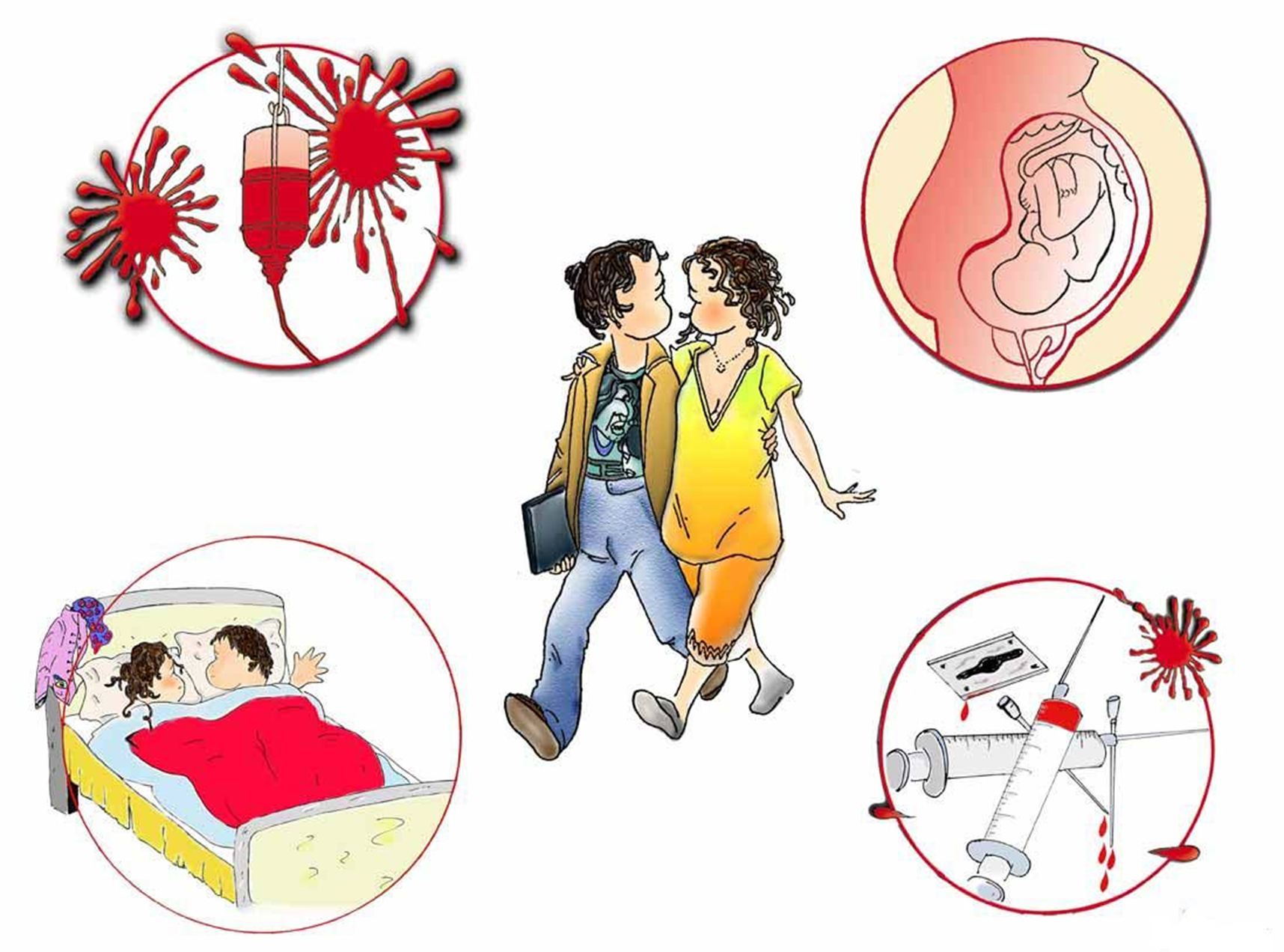 Парентеральный путь
Половой путь
Передача вируса происходит при контакте с зараженной кровью или использования нестерильных инструментов во время: 
пирсинга; 
тату;
маникюра;
повторного использования шприцов, игл;
медицинских процедур, операций.
Заражение происходит при проникновении вируса через микротрещины слизистых оболочек из биологических жидкостей: 
вагинальная слизь; 
сперма;
кровь;
слюна.
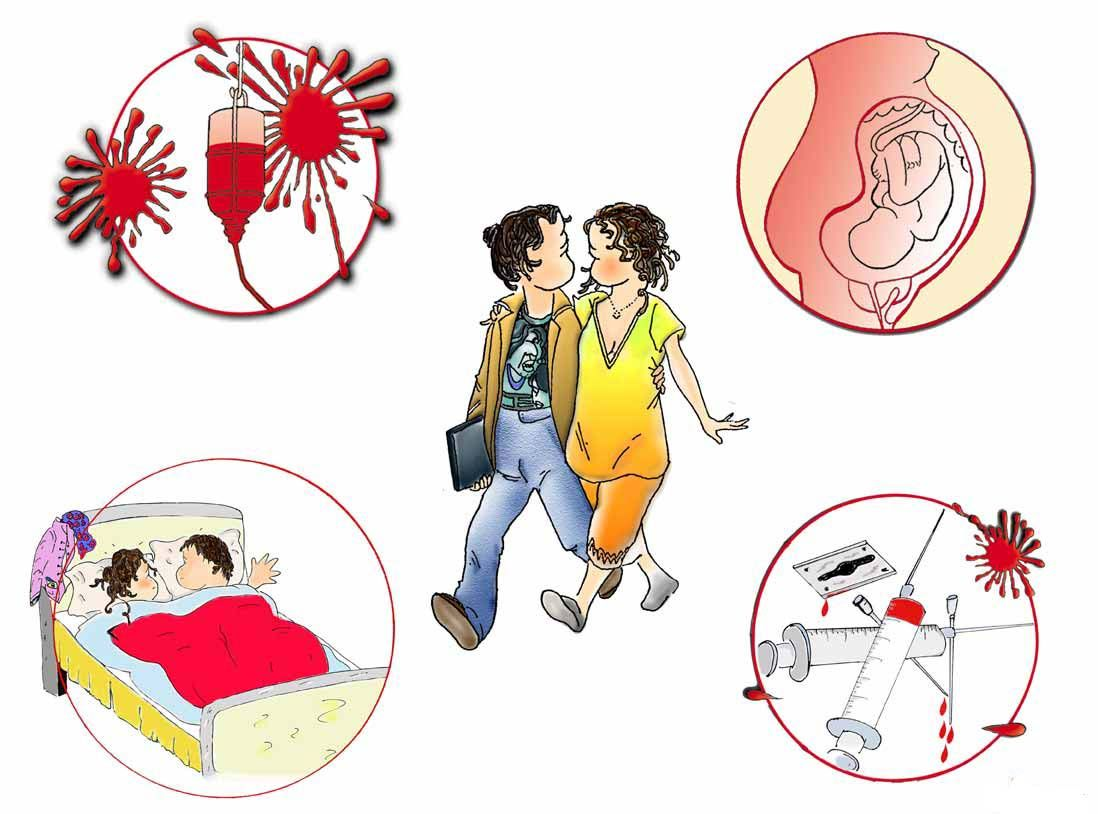 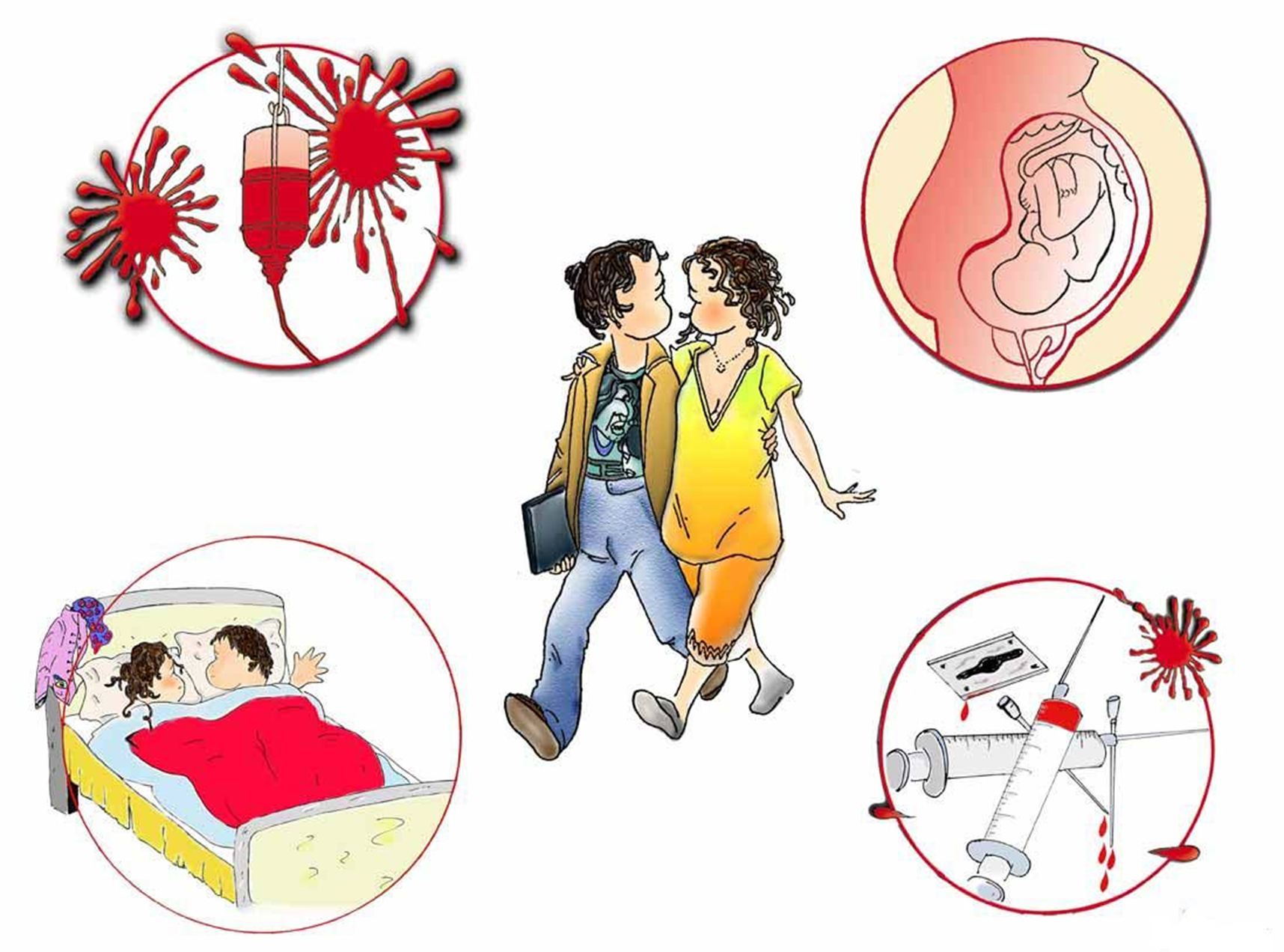 Вертикальный путь
Передача вируса происходит от матери к ребенку во время: 
беременности; 
родов;
кормления грудью.
Профилактика вирусных гепатитов
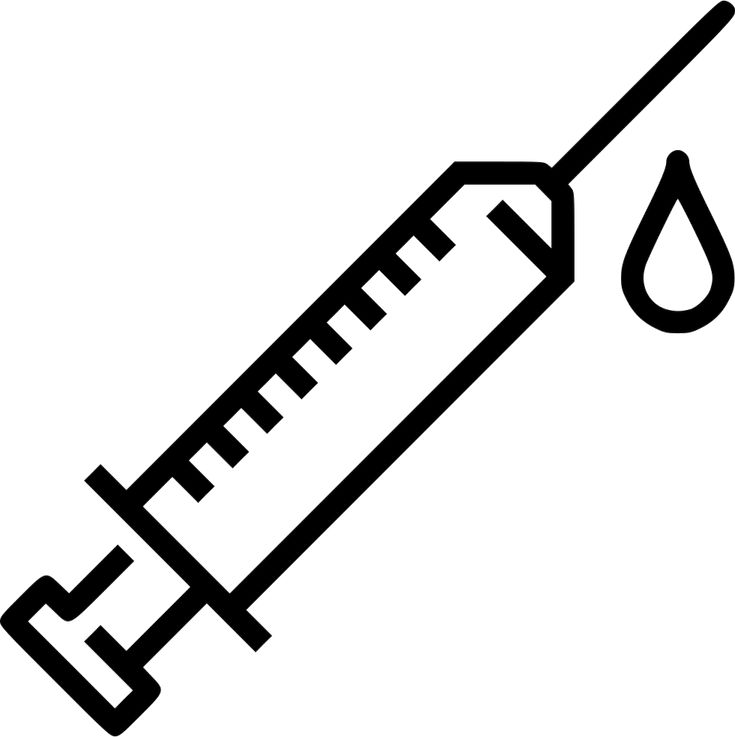 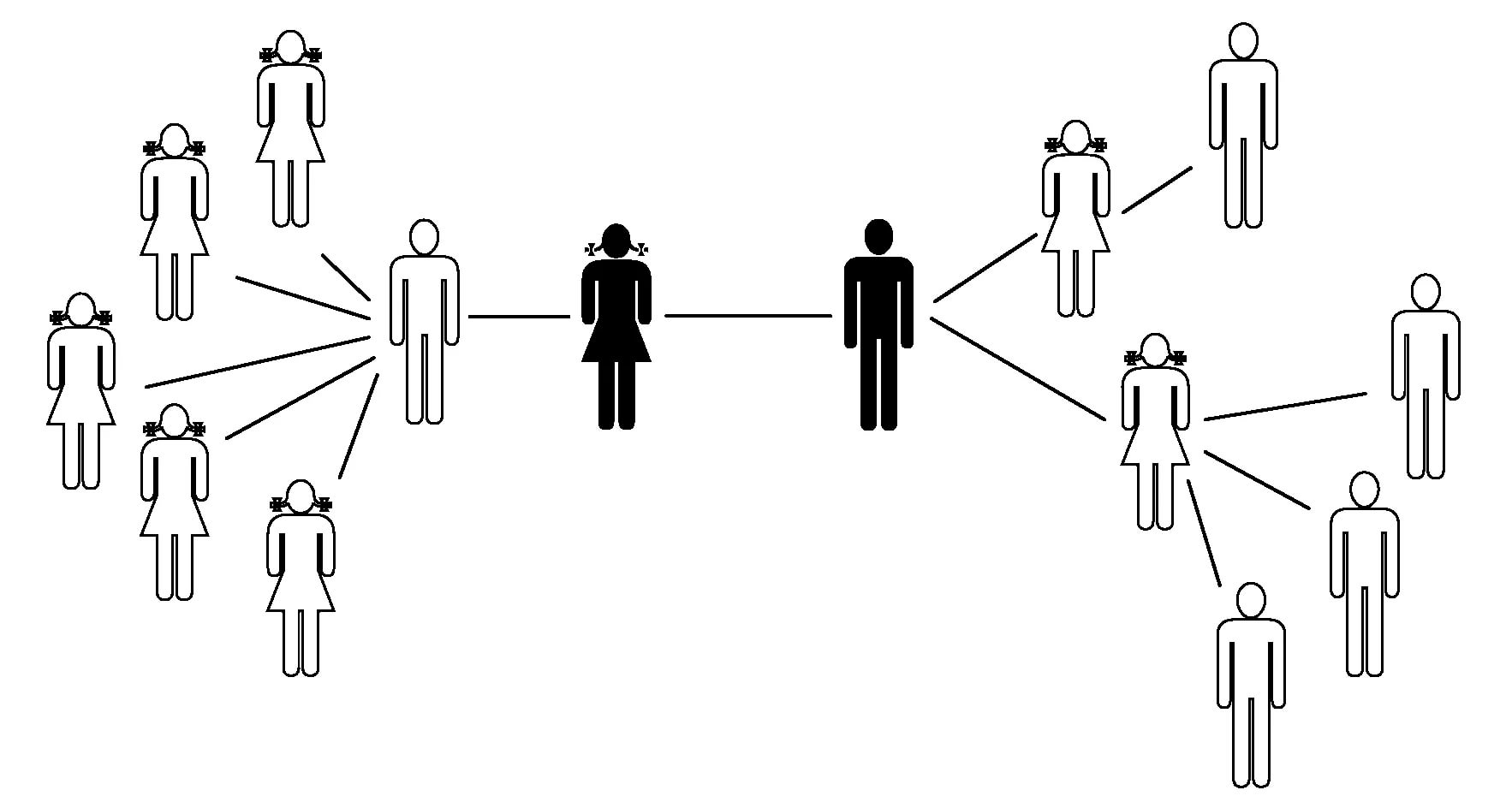 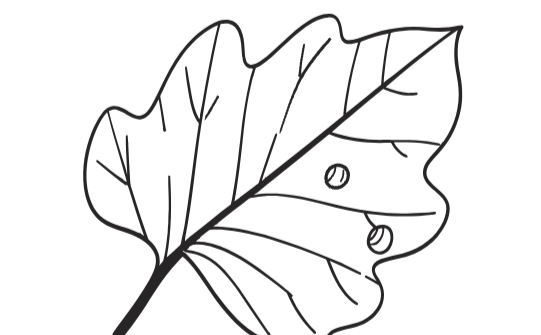 Профилактика передачи
Здоровый образ жизни
Вакцинация
-использование презервативов и отказ от рискованного сексуального поведения;
-отказ от совместного использования шприцев (в т.ч. инъекционных наркотиков);
-проведение тату/пирсинга только в организациях имеющих лицензию на медицинскую деятельность ;
-проведение маникюра в надёжных местах.
Ведение здорового образа жизни, включая сбалансированное питание, регулярные физические упражнения и отказ от вредных привычек, помогает укреплять иммунитет и снизить риск заражения, но не исключает его.
Прививка против гепатита В позволяет создать защитный уровень антител, которые защищают от заражения.
Вакцинация проводится  детям с рождения до 17 лет и взрослым от 18 до 55 лет, не привитым ранее. Прививки проводятся бесплатно в поликлинике по месту жительства.